Hunger
12/14
Topics for Today
Hunger
Physiological causes
Hormones
Hypothalamus
Psychological causes
Physiological Causes of Hunger
Stomach contractions indicate hunger (through hunger pangs)
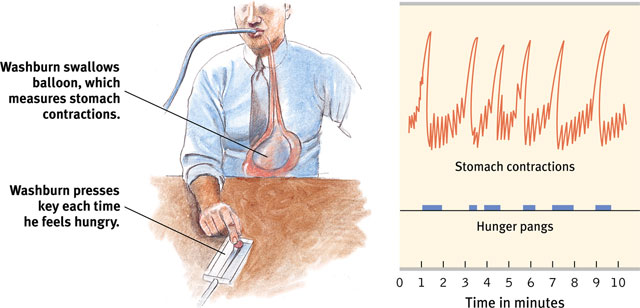 Appetite Hormones
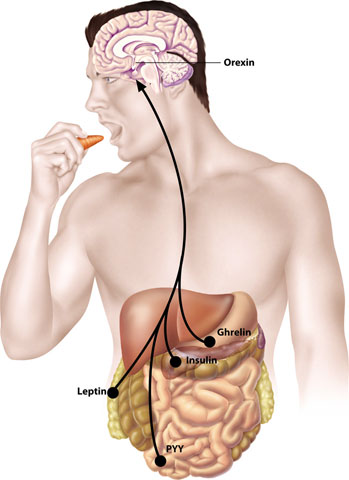 The Hypothalamus
The lateral hypothalamus (LH) brings on hunger (when stimulated).
The ventromedial hypothalamus (VMH) depresses hunger (when stimulated).
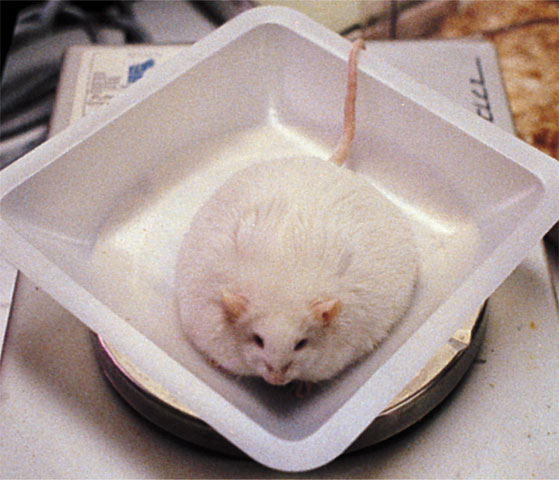 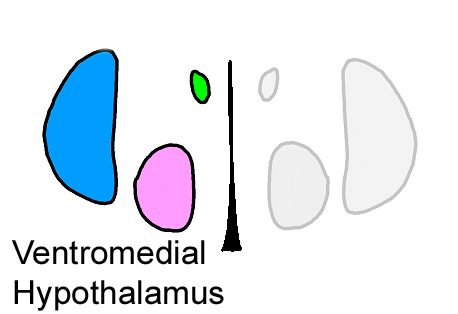 Other Biological Factors
Set Point: a person’s weight thermostat
Change in weight impacts hunger and basal metabolic rate
Basal Metabolic Rate: base rate of energy consumption
Subject to environmental changes
Environmental Influences on Hunger
Role of memory
Role of culture
Taste preferences
Emotions and hunger
Conditioning
Boredom
Portion sizes
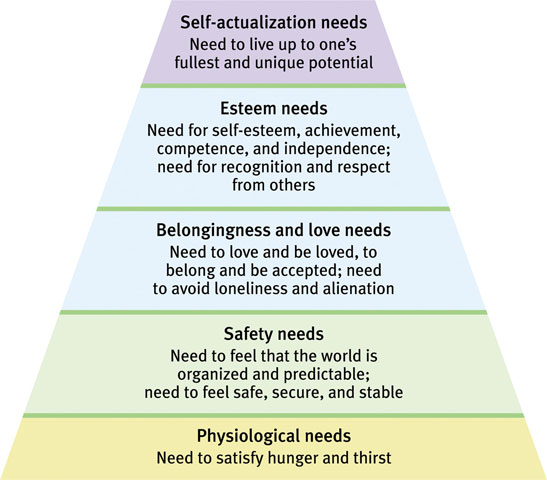